FY 18-19 Proposed Budget and Rates Water Transmission System
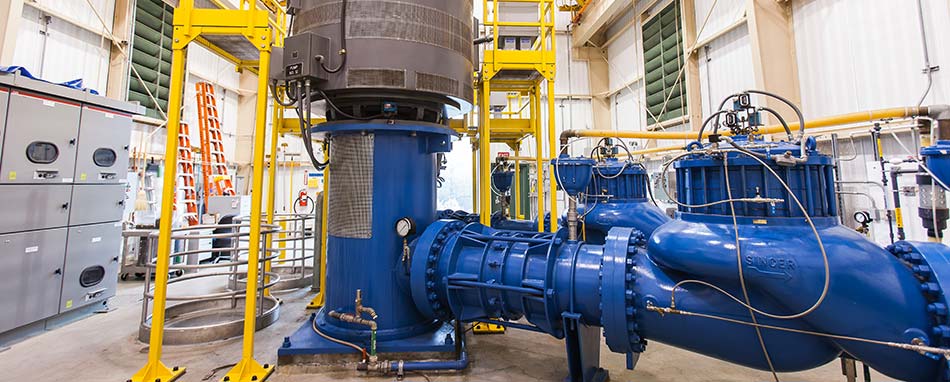 Presentation to:
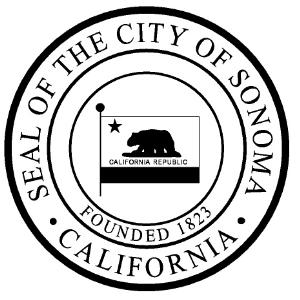 City of Sonoma
March 19, 2018
Proposed Rates for FY 18-19
Rate Setting Calculation (EXAMPLE)
$36,700,000
Cost of Operations and Maintenance
$878/ Acre Foot
Cost of Water (Dollars per acre-foot)
=
Water Sold
41,768 AF
Water Sold = Lesser of:
43,848 AF
Last 12 months of actual water deliveries
41,768 AF
Average of last 3 years annual water deliveries
or
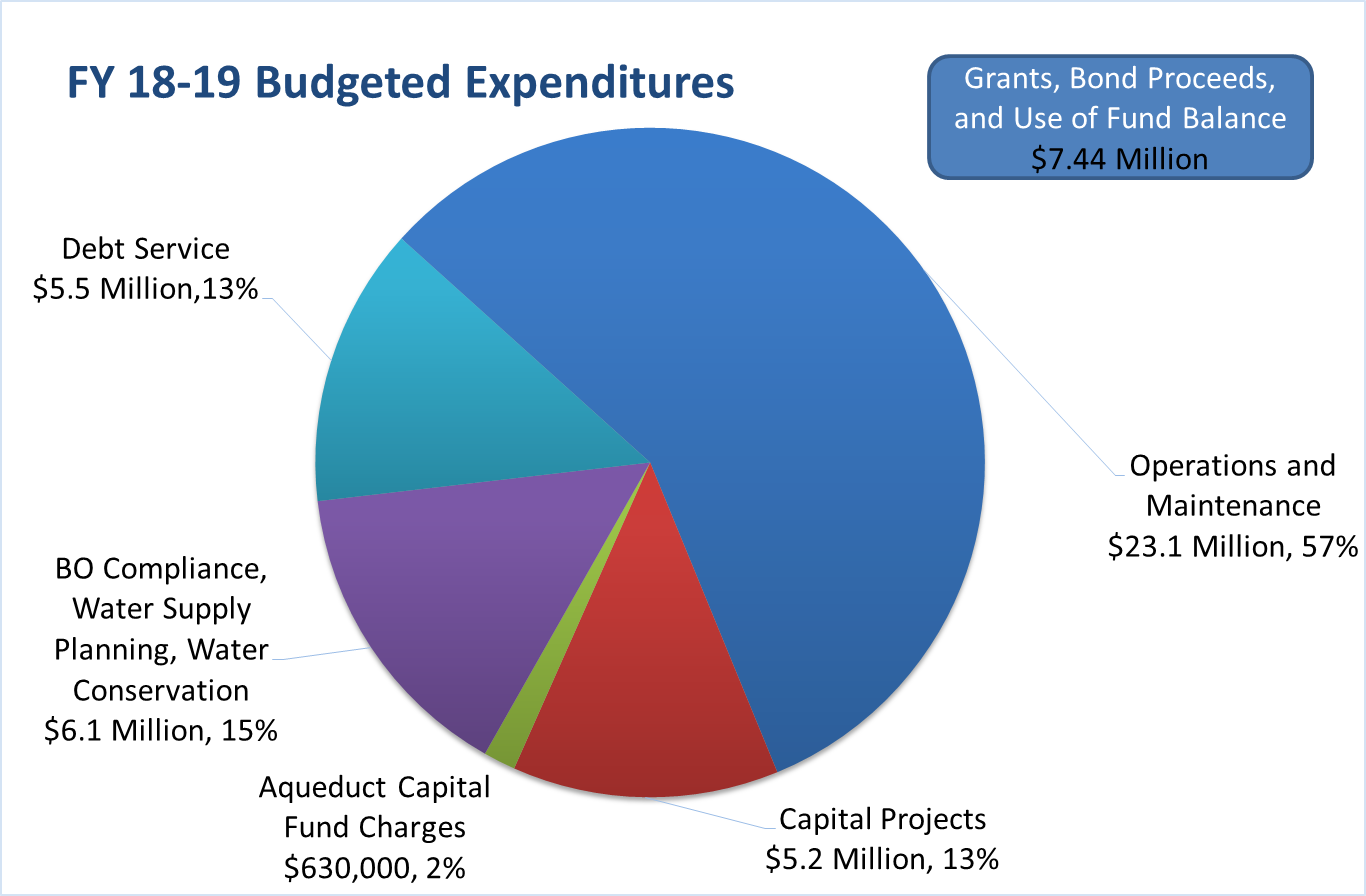 Expenditures Compared to FY 17-18
Historical Water Transmission Deliveries
Capital Projects
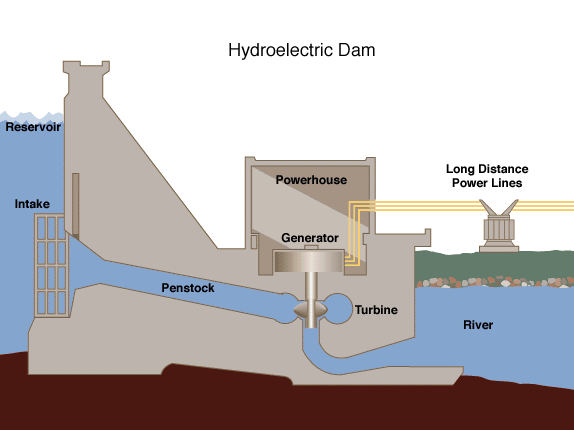 Warm Springs Dam Hydroturbine Retrofit
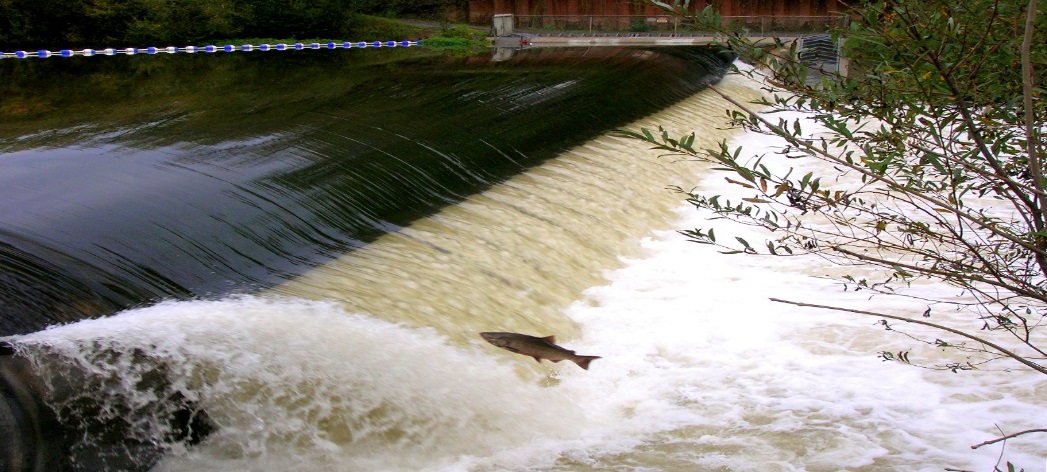 Mirabel Dam Bladder Replacement
2018 Wholesale Water Rates Per Acre-Foot
Proposed Rates for FY 18-19
Next Steps
Recommended by Technical Advisory
     Committee - March 5

Presentations to City Councils/District Boards as requested during March

Vote by Water Advisory Committee on Monday, April 2

Adoption by Water Agency Board of Directors – by April 30
FY 18-19 Proposed Budget and Rates Water Transmission System
Lynne Rosselli
Finance & Accounting Mgr
lynne.rosselli@scwa.ca.gov
707-524-3771
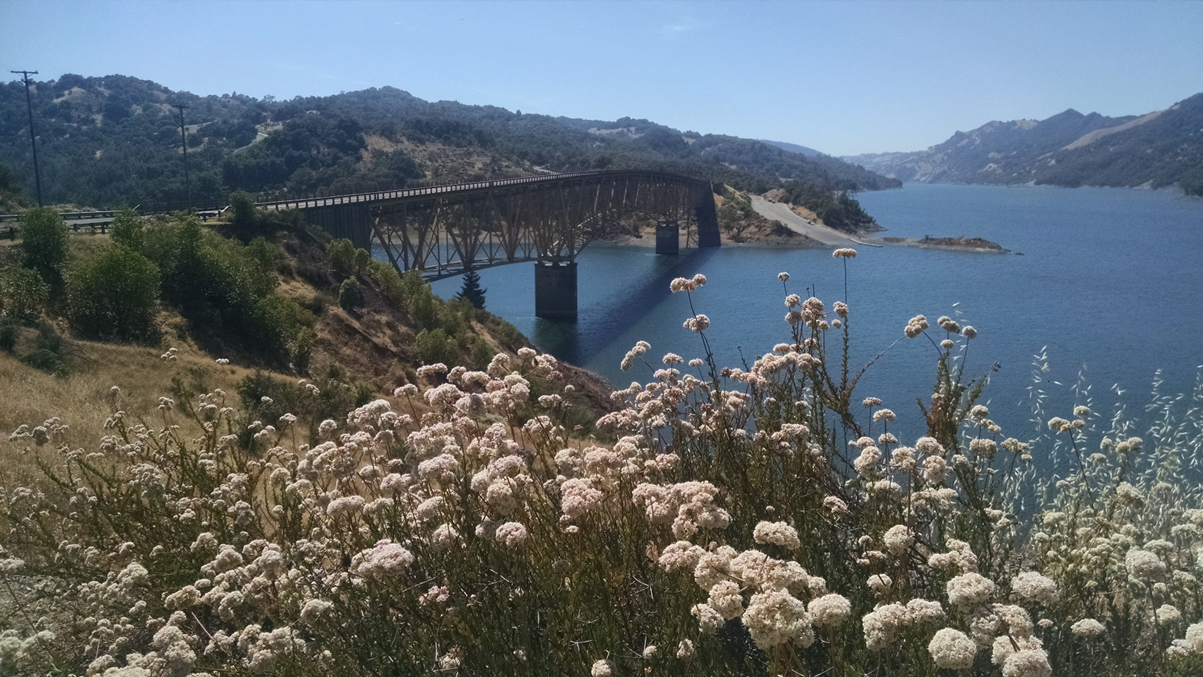 [Speaker Notes: Questions?]
Sonoma Aqueduct Long Range Financial Plan Projects
1. Project costs are from FY2017-2018 forward, and are net of grant funds.
[Speaker Notes: The Agency’s LRFP Looks out over the next 30 years and takes into account Water Demand, Capacity Projects, Hazard Mitigation Projects, Large Maintenance Projects and Biological Opinion Projects.
It accounts for financing, rising construction costs escalated 3.2% per year, and operations and maintenance costs.
Spits out rates for future years to support the system
Actually more complex than this, because we have to optimize these rate increases to avoid rate spikes in years with large projects. 
The basis for all calculations is the Restructured Agreement for Water Supply between the Water Agency and its contractors.
Total project costs from FY17-18 forward are shown in the table.]
Water Delivery Projections in 
Acre Feet
[Speaker Notes: Capacity Projects required after 2040 when deliveries exceed 65,000 Acre Feet. Current projection estimate 59,000 Acre Feet in 2040.
Financing $2-$3M each in FY18-19 and FY21-22.
Projected Average Annual Increase in Deliveries:
2020: 8.2%
2025: 1.2%
2030: 0.8%
2035: 0.6%
2040: 0.2%]
Example Sonoma Aqueduct Rate Scenario
[Speaker Notes: The Agency’s LRFP Looks out over the next 30 years and takes into account Water Demand, Capacity Projects, Hazard Mitigation Projects, Large Maintenance Projects and Biological Projects.
It accounts for financing, rising construction costs, and operations and maintenance costs.
Spits out rates for future years to support the system
Actually more complex than this, because we have to optimize these rate increases to avoid rate spikes in years with large projects.]